CONTROLE e responsabilização NOS RPPS
RONALDO RIBEIRO DE OLIVEIRA
CONSELHEIRO SUBSTITUTO 
TRIBUNAL DE CONTAS DO ESTADO DE MATO GROSSO
ASSOCIAÇÃO DOS MEMBROS DOS TRIBUNAIS DE CONTAS DO BRASIL
Os Sistemas de Controle
Responsabilização de gestores e conselheiros no RPPS
O que a Atricon vem fazendo para melhorar a fiscalização e coibir fraudes
1
Sistemas de controle
CONTROLE INTERNO

CONTROLE EXTERNO

CONTROLE SOCIAL
2
CONTROLE INTERNO
Diretrizes da Atricon – Resolução nº 5/2014

Unidade Executora do Sistema de Controle Interno: diversas unidades da estrutura organizacional, no exercício das atividades de controle interno inerentes as suas funções.

Unidade de Controle Interno: órgão central do Sistema de Controle Interno
vinculação direta ao chefe de Poder
servidores de cargo efetivo, com carreira específica
autonomia técnica e independência funcional
3
Controle social
Canal de denúncias – Ouvidoria
Direito constitucional de petição
Lei de Acesso à Informação – Lei nº 12.527/2011
Portal da Transparência
Disponibilização atas reuniões dos Conselhos Previdenciários
Sistemas informatizados: RADAR, APLIC, GEO-OBRAS
Lei de Responsabilidade Fiscal – Lei Complementar nº 101/2000
  PPA, LDO, LOA, RREO, RGF e prestação de contas
4
Controle social
Portaria MF nº 464/2018:
Deverão ser divulgadas, pelo ente federativo e pela unidade gestora, aos beneficiários do RPPS e à sociedade, por meio de canal de comunicação de fácil acesso, preferencialmente, em seus sítios eletrônicos, informações sobre a situação financeira e atuarial do RPPS, utilizando linguagem clara e acessível.
5
CONTROLE EXTERNO
Poder Legislativo
Poder Judiciário
Ministério Público
Secretaria de Previdência
Banco Central do Brasil - Bacen
Comissão de Valores Monetários – CVM
Tribunais de Contas
6
DIRETRIZES DE CONTROLE EXTERNO 
NA GESTÃO DOS RPPS
7
DIRETRIZES DE CONTROLE EXTERNO NA GESTÃO DOS RPPS
DESTAQUES RESOLUÇÃO ATRICON Nº 5/2018:
Uniformização da jurisprudência dos TCs e, naquilo que for possível, a compatibilidade com as demais instituições de controle;
Orientar, apoiar e cobrar a efetividade do Sistema de Controle Interno;
Criação unidades técnicas especializadas e capacitadas;
Conscientização e qualificação de todos envolvidos, direta e indiretamente, na gestão do RPPS;
Fomentar, cobrar a instituição, composição e efetividade na atuação dos Conselhos Previdenciários;
Atuação tempestiva na fiscalização;
Responsabilizar quem deu causa:
atribuições
nexo causal
devido processo legal
8
DIRETRIZES DE CONTROLE EXTERNO NA GESTÃO DOS RPPS
Instituição de unidades de inteligência e proximidade com a auditoria previdenciária, principalmente nas aplicações financeiras;
Cruzamento de dados e uso de ferramentas e sistemas do Governo Federal:
Pró-Gestão, IS-RPPS, CADPREV, e-Social, SIREV/Gestão RPPS, SIG-RPPS, GESCON-RPPS, SISOBINET
Intercâmbio de boas práticas, informações, documentos e apoio técnico entre instituições de controle:
Rede de Controle,  ABIPEN, ANEPREN, SPREV, MP...
Bacen: envio de comunicados de irregularidades aos TCs resultantes de trabalhos de fiscalização em corretoras e distribuidoras de títulos e valores mobiliários.
DESTAQUES RESOLUÇÃO ATRICON Nº 5/2018:
9
UNIDADES DE INFORMAÇÕES ESTRATÉGICAS E
OBSERVATÓRIO DA DESPESA PÚBLICA
10
UNIDADES DE INFORMAÇÕES ESTRATÉGICAS
Agosto/2012: 1º Encontro Nacional sobre a atividade de inteligência para o controle externo;

Julho/2013: criação formal da Rede InfoContas no âmbito da Atricon e congregação das UIEs dos TCs que aderiram ao acordo de cooperação;

Avaliação do MMD-TC (2017): 26 UIEs criadas, o que correspondente a 76,5% dos TCs dos entes da federação.
11
tribunal de contas de mato grosso
Escopo de atuação estabelecido pelo TCE/MT: investimentos de risco dos RPPS
Cronograma de trabalho da SIE e da Secex-Previdência do TCE/MT baseados, principalmente, em:
análises de vínculos que indiquem possíveis conflitos de interesses entre gestores de RPPS, gestoras e administradoras de fundos;
identificação de aplicações dos RPPS em fundos nos quais as aplicações estejam vedadas (lista disponibilizada no site da SPREV);
identificação de aplicações fundos nos quais os papéis finais possuam indícios de serem "podres" baseados em análises de riscos realizadas nas empresas emissoras;
Cruzamento dados: consultas capital social,  faturamento, quantidade de funcionários, situação no CNPJ.
12
MAPA DO INVESTIMENTO
Gestor
Fundo de Investimento
Administrador
Papel final da carteira
Nome:
CNPJ:              Endereço:
PL:
Qtde RPPS:
Data Aplicação:
Valor Aplicado:
Valor resgatado:
Qtde de Resgates:
Nome:
CNPJ:             Endereço:
Capital Social:
Qtde de Fundos de Investimento e montante que administrava à época da aplicação:
Data de criação:
Nome:
CNPJ:             Endereço:
Capital Social:
Qtde de Fundos de Investimento e montante que administrava à época da aplicação:
Data de criação:
Empresa:
CNPJ:              Endereço:
Tipo de recurso:
Ramo de atuação:
PL:
Data de criação:
Porte compatível? Google Earth
Credenciamento: SIM NĀO
Credenciamento: SIM NĀO
Credenciamento: SIM NĀO
Aprovado pelo Comitê de Investimentos: SIM NĀO
Notícias expressivas negativas na mídia antes da aplicação:SIM NĀO
Notícias expressivas negativas na mídia antes da aplicação:SIM NĀO
Notícias expressivas negativas na mídia antes da aplicação:SIM NĀO
Processos Sancionadores Expressivos antes da aplicação: SIM NĀO
Processos Sancionadores Expressivos antes da aplicação: SIM NĀO
Processos Sancionadores Expressivos antes da aplicação: SIM NĀO
Fatos Relevantes publicados antes da aplicação: SIM NĀO
Fatos Relevantes publicados antes da aplicação: SIM NĀO
13
Fatos Relevantes publicados antes da aplicação: SIM NĀO
MAPA RELACIONAL
Administrador
RPPS
PREFEITURA
Sócios:
Período:
CPF:
Sociedade em empresa:
Esposo (a):
Período:
CPF:
Sociedade em empresa:
Prefeito:
Período:
CPF:
Sociedade em empresa:
Esposo (a):
Período:
CPF:
Sociedade em empresa:

Secretário de Administração:
Período:
CPF:
Sociedade em empresa:
Esposo (a):
Período:
CPF:
Sociedade em empresa:
Gestor:
Período:
CPF:
Sociedade em empresa:
Esposo (a):
Período:
CPF:
Sociedade em empresa:
Gestor
ASSESSORIA
Sócios:
Período:
CPF:
Sociedade em empresa:
Esposo (a):
Período:
CPF:
Sociedade em empresa:
Sócios:
Período:
CPF:
Sociedade em empresa:
Esposo (a):
Período:
CPF:
Sociedade em empresa:
14
MAPA DA ASSESSORIA
ASSESSORIA
Empresa:
CNPJ:
Endereço:
Data de criação:
Endereço:
Porte compatível? Earth
Regimes Próprios
Quantidade de RPPS que presta assessoria no Estado de MT:

Quantidade de RPPS que presta assessoria no Brasil:

Dos RPPS citados acima, quantos e quais RPPS de MT possuem o mesmo investimento em análise?

Dos RPPS citados acima, quantos e quais RPPS de Brasil possuem o mesmo investimento em análise?
15
Estado de mato grosso
141 municípios
105 RPPS
Relatório de Resultados SPREV – 2018.01: 1ª posição no ranking dos municípios com melhor Indicador de Situação Previdenciária - ISP.
16
Panorama dos comitês de investimentos de mato grosso
RPPS de Mato Grosso em 2018:
95% não registram as deliberações em atas
21% não disponibilizam as atas aos segurados e pensionistas
15% possuem membros sem certificação
17
tribunal de contas de mato grosso
Entre 2014 e 2018 a Secex Previdência instaurou 20 processos de fiscalização das aplicações financeiras dos RPPS em fundos de investimento, tendo como principais irregularidades:
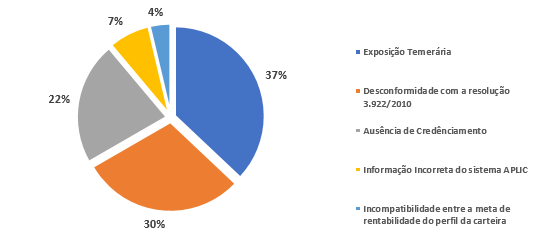 18
INVESTIMENTOS
19
Reforma da previdência
EXPLANAÇÃO DE MOTIVOS DA PEC:
2.130 RPPS;
5,7 milhões de servidores ativos;
3,8 milhões de aposentados/pensionistas;
70% da população vive em municípios que possuem RPPS;
270 bilhões em ativos, dos quais 150 no mercado financeiro.
20
Reforma da previdência
FUNDO PREVIDENCIÁRIO E CONCEITO DE BENS E DIREITOS:
Art. 40, §7º, CF – equilíbrio financeiro e atuarial comprovado pelo fluxo entre receitas e despesas juntamente com bens, direitos e ativos vinculados;
Art. 40, §1º, IV – Lei Complementar disporá sobre condições para instituição de fundo previdenciário e vinculação de bens e direitos;
Contribuição extraordinária de servidores condicionada ao conjunto de outras medidas de contenção do déficit.
21
Reforma da previdência
LEI COMPLEMENTAR DE INICIATIVA DO CHEFE DO PODER EXECUTIVO DISPORÁ:
Aplicação de recursos;
Natureza jurídica da UGU, que abarca o fundo previdenciário, inclusive admitida adesão a consórcio;
Fiscalização da União (SPREV), do controle externo e social;
Hipóteses de responsabilização dos que desempenham atribuições relacionadas, direta ou indiretamente, com a gestão do regime;
Medidas de tratamento de riscos, inclusive com a política de gestão de pessoas (diretrizes Resolução nº 5/2018 Atricon).
22
Diretrizes atricon - resolução nº 5/2018
APLICAÇÕES FINANCEIRAS:
designação responsável pela gestão dos investimentos conforme critérios normativos; 
instituição, organização, funcionamento e efetividade nas deliberações do Comitê de Investimentos;
emissão e acompanhamento dos relatórios detalhados sobre a rentabilidade e os riscos das diversas modalidades de operações realizadas nas aplicações dos recursos do RPPS;
atendimento aos critérios legais quando da formulação e execução da Política Anual de Investimentos; 
operações financeiras submetidas às instâncias superiores de deliberação e controle;
23
Diretrizes atricon - resolução nº 5/2018
APLICAÇÕES FINANCEIRAS:
carteira de investimentos dentro dos limites normativos;
realização de estudos prévios à aplicação;
utilização do Formulário de Autorização de Aplicação e Resgate;
realização do processo de credenciamento dos investimentos;
atendimento às condições de proteção e prudência nas operações realizadas;
24
Diretrizes atricon - resolução nº 5/2018
APLICAÇÕES FINANCEIRAS:
atos administrativos motivados, com a indicação dos motivos de fato e de direito que o levaram a aplicar, resgatar ou negociar cotas de determinado fundo de investimento;
atestado do responsável legal pelo RPPS para as aplicações que apresentem prazos para desinvestimento, prazos de carência e conversão de cotas de fundos de investimentos, evidenciando a sua compatibilidade com as obrigações presentes e futuras do regime;
informações da gestão dos investimentos disponibilizadas, inclusive por meio eletrônico.
25
Princípios norteadores dos investimentos
Princípios a serem observados:
Prudência e proteção
Segurança
Solvência
Transparência
Adequação à natureza das obrigações dos RPPS
Liquidez
Motivação
26
RESPONSABILIZAÇÃO
27
responsabilização
LEI DE INTRODUÇÃO ÀS NORMAS DO DIREITO BRASILEIRO:
Decreto-Lei nº 4.657/1942, alterado pela Lei nº 13.655/2018
Na aplicação de sanções, serão consideradas:
natureza e a gravidade da infração cometida;
danos que dela provierem para a administração pública;
circunstâncias agravantes ou atenuantes e os antecedentes do agente;
demais sanções de mesma natureza e relativas ao mesmo fato.
28
responsabilização
LEI DE INTRODUÇÃO ÀS NORMAS DO DIREITO BRASILEIRO:
Em decisão sobre regularidade de conduta ou validade de ato, contrato, ajuste, processo ou norma administrativa, serão consideradas as circunstâncias práticas que houverem imposto, limitado ou condicionado a ação do agente;                  
Na interpretação de normas sobre gestão pública, serão considerados os obstáculos e as dificuldades reais do gestor e as exigências das políticas públicas a seu cargo, sem prejuízo dos direitos dos administrados.
29
responsabilização
PRECEITOS FUNDAMENTAIS:
Responsabilidade de quem deu causa – matriz de responsabilidade
Ato irregular/ilegal – nexo de causalidade – resultado/dano
Devido processo legal
Contraditório e ampla defesa
Competências e atribuições dos agentes
Responsabilidade solidária controle interno caso não dê ciência ao TC acerca de irregularidade ou ilegalidade.
30
RESPONSABILIZAÇÃO
Segregação de Funções – Resolução de Consulta TCE/MT nº 31/2010
princípio básico do sistema de controle interno 
consiste na separação das funções 
autorização
execução
controle
contabilização
pessoas e setores diferentes
controle cruzado
31
ESTRUTURA DO REGIME PRÓPRIO
Questionamentos
Diretoria Executiva
Diretor Presidente
Diretor Administrativo e Financeiro
Diretor de Previdência
Comitê de Investimento
Conselho Deliberativo, de Administração ou Previdenciário
Conselho Fiscal
Controle Interno
Quais as competências e limites?
Onde estão definidas? Nas normas gerais? Na legislação do RPPS?
São claras e objetivas?
Quais as fontes da definição de competências, para as instâncias de controle?
Os atos de gestão estão formalizados, fundamentados e documentados?
Responsabilidade por dolo, culpa, ação e omissão?
32
responsabilização
Os dirigentes do RPPS, os gestores e representantes legais do ente federativo e os atuários por eles habilitados são responsáveis pela veracidade das informações atuariais prestadas aos conselhos deliberativo e fiscal do regime, à Secretaria de Previdência e aos órgãos de controle interno e externo.
PORTARIA MF Nº 464/2018:
33
RESPONSABILIZAÇÃO
RESOLUÇÃO CMN Nº 3.922/2010:
Entende-se por responsáveis pela gestão as pessoas que participam do processo de análise, de assessoramento e decisório sobre a aplicação dos recursos dos RPPS e os participantes do mercado de títulos e valores mobiliários no que se refere à distribuição, intermediação e administração dos ativos aplicados por esses regimes. 
Incluem-se no rol de pessoas, na medida de suas atribuições, os gestores, dirigentes e membros dos conselhos e órgãos colegiados de deliberação, de fiscalização ou do comitê de investimentos do RPPS, os consultores e outros profissionais que participem do processo de análise, de assessoramento e decisório sobre a aplicação dos recursos do RPPS, diretamente ou por intermédio de pessoa jurídica contratada e os agentes que participam da distribuição, intermediação e administração dos ativos aplicados por esses regimes.
34
RESPONSABILIZAÇÃO
RESOLUÇÃO CMN Nº 3.922/2010:
O RPPS deve definir claramente a separação de responsabilidades de todos os agentes que participem do processo de análise, avaliação, gerenciamento, assessoramento e decisão sobre a aplicação dos recursos, inclusive com a definição das alçadas de decisão de cada instância. 

O Regime Próprio de Previdência Social deverá manter registro, por meio digital, de todos os documentos que suportem a tomada de decisão na aplicação de recursos.
35
responsabilização
Participação de membros e servidores de instituições de controle nos Conselhos dos RPPS:
Ex: Tribunal de Justiça, Tribunal de Contas e Ministério Público
Na concepção da UGU, a participação não fere a independência dos poderes e não inverte a hierarquia administrativa;
Os colegiados da previdência não estão subordinados à Secretaria de Estado a qual a autarquia está vinculada, principalmente o Conselho de Previdência.
36
ATUAÇÃO E JURISPRUDÊNCIA DO TCE/MT
37
Tribunal de contas de mato grosso
JURISPRUDÊNCIA:
Processo nº 19.138-8/2016 – Auditoria de Conformidade – Instituto Municipal de Previdência Social de Lucas do Rio Verde – Acórdão nº 28/2018-TP:
aplicação de multa individual de 30 UPFs/MT aos diretores pela não disponibilização de informações;
aplicação da multa individual de 30 UPFs/MT aos diretores e membros do Conselho Curador pela ineficiência na gestão dos ativos previdenciários (exposição temerária).
Processo nº 1.915-1/2014 – Contas Anuais – Fundo Municipal de Previdência Social de Paranatinga – Acórdão nº 183/2015-SC:
aplicação de multa de 11 UPFs/MT à gestora pela ineficiência na gestão dos ativos previdenciários – inobservância limites máximos impostos pela Resolução CVM nº 3.922/2010 (exposição temerária).
38
Tribunal de contas de mato grosso
JURISPRUDÊNCIA:
Processo nº 2.181-4/2014 – Contas Anuais – Fundo Municipal de Previdência Social de Colíder – PREVI-LIDER – Acórdão nº 61/2015-SC:
aplicação de multa 15 UPFs/MT ao gestor do RPPS pela ineficiência na gestão dos ativos previdenciários  - – inobservância limites máximos impostos pela Resolução CVM nº 3.922/2010 (exposição temerária).
39
Tribunal de contas de mato grosso
Processo nº 12.380-3/2012 – Contas Anuais de Gestão – Instituto Municipal de Previdência dos Servidores Públicos de Primavera do Leste – IMPREV – Acórdão nº 2.272/2015-TP:
instauração de Tomada de Contas para apurar dano ao erário decorrente da exposição temerária de ativos – rendimentos abaixo da meta atuarial e da rentabilidade da poupança, cuja responsabilidade foi inicialmente  atribuída ao superintendente do RPPS.
JURISPRUDÊNCIA:
40
Tribunal de contas de mato grosso
JURISPRUDÊNCIA:
Processo nº 9.417-0/2017 – Auditoria de Conformidade – Instituto de Previdência Social dos Servidores de Tangará da Serra - SERRAPREV – Acórdão nº 377/2017-TP:
aplicação de multa individual aos diretores, conforme período de gestão, sendo:
8 UPFs/MT pela aplicação de recursos previdenciários em fundo de investimento que apresentava alta concentração de ativos de crédito privado em um único emissor e notícias negativas acerca da idoneidade dos executivos e responsáveis pelo principal emissor dos ativos (exposição temerária)
7 UPFS/MT pela ausência de credenciamento do gestor e respectivo administrador do Fundo selecionado para aplicação dos recursos previdenciário.
41
Tribunal de contas de mato grosso
Processo nº 58173/2015 – Representação – Fundo Municipal de Previdência Social dos Servidores do Município de Peixoto de Azevedo – PREVIPAZ – Acórdão nº 221/2018-TP: 
julgou procedente a representação acerca de irregularidades nas aquisições de títulos públicos em 2007 e 2008;
determinou a desconsideração da personalidade jurídica da EURO DTVM AS – liquidada extrajudicialmente pelo Bacen e da empresa E.R. Moura e Silva Ltda – ME - Quality Consultoria e Assessoria, em razão do desvio de finalidade, para responsabilizar e alcançar seus sócios e acionistas;
condenou o gestor do RPPS em solidariedade com a EURO DTVM, Quality e respectivos administradores, sócios e controlador a restituírem R$ 198.836,37 pela aquisição de títulos públicos com preços excessivos, acima dos valores médios praticados no mercado;
aplicou multa 10% sobre o dano ao erário;
aplicou a sanção inabilitação para o exercício de cargo em comissão ou função de confiança ao gestor.
JURISPRUDÊNCIA:
42
TRIBUNAL DE CONTAS DE MATO GROSSO
JURISPRUDÊNCIA:
Processo nº 21328-4/2014 – Denúncia – Instituto Municipal de Previdência Social dos Servidores de Rondonópolis – IMPRO:
Irregularidades: negociação de títulos públicos federais com preços destoantes dos praticados no mercado, ausência cadastramento do gestor e do administrador, inobservância Política Anual de Investimento, exposição temerária dos ativos (fato relevante, notícias negativas).
Responsáveis apontados: gestor, gerente de Finanças e Investimentos, presidente do Conselho Curador, presidente do Conselho Fiscal.
Acordão nº 439/2018-TP: converteu a Denúncia em Tomada de Contas, expediu medida cautelar determinando a indisponibilidade de bens dos responsáveis até o valor de R$ 5.201.222,65, solicitou compartilhamento de provas à Justiça Federal/SP obtidas na Operação Encilhamento.
43
JURISPRUDÊNCIA NACIONAL
44
Consolidação dados jurisprudência
PRINCIPAIS IRREGULARIDADES:
Ausência de credenciamento
Não disponibilização de informações obrigatórias
Ausência elaboração PAI
Inobservância da PAI
Compra de títulos com valores destoantes do mercado
Aplicação financeira em instituição não oficial
Investimentos executados em desacordo com as disposições da Resolução CMN nº 3.922/10;
Exposição temerária (notícias negativas, fatos relevantes, alta concentração de papéis em um único emissor).
RESPONSÁVEIS:
Diretores/gestores;
Membros Conselho Curador;
Gerente Finanças e Investimentos;
Presidente Conselho Fiscal;
Diretora Administrativa Financeira;
Sócios, administradores, controlador e distribuidoras de títulos no mercado.
45
CARTILHA INVESTIMENTOS TCE/MT
diretrizes aos gestores e aos membros do comitê de investimentos dos RPPS
auxílio na tomada de decisões quando da realização de aplicações e resgates em títulos públicos e/ou fundos de investimento
os procedimentos registrados são resultantes de controles e avaliações exercidos pelo TCE/MT, nas auditorias realizadas, com foco em relevância, materialidade e risco em investimentos dos RPPS
disponível no portal do TCE/MT para consulta
46